Social informatics
PA181 S:SME
Josef Spurný
If human society was an organism…
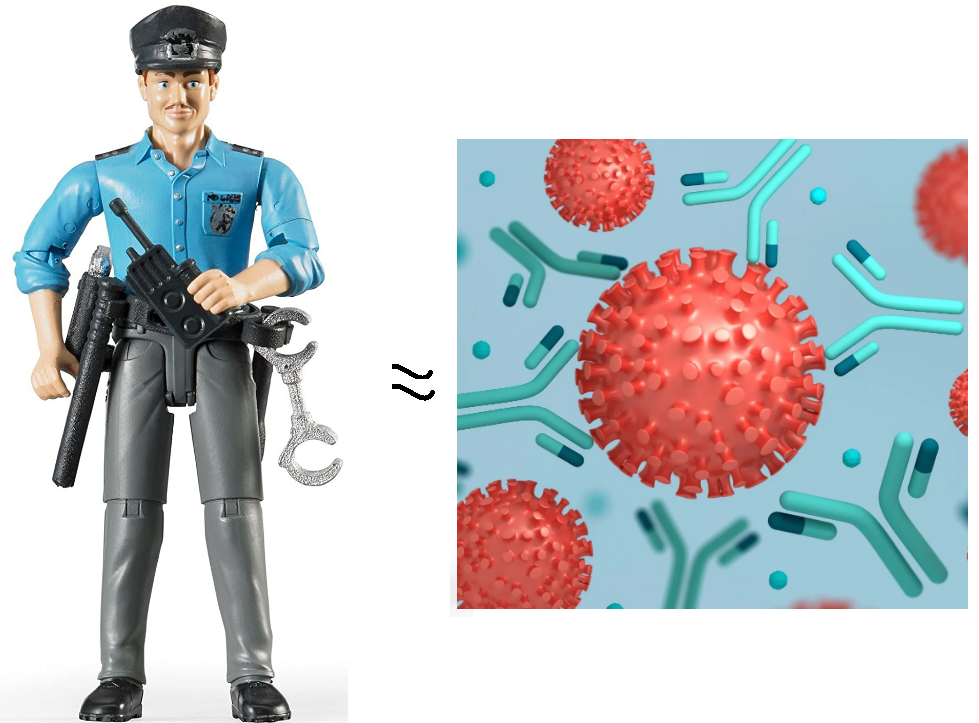 …what would computer science be?
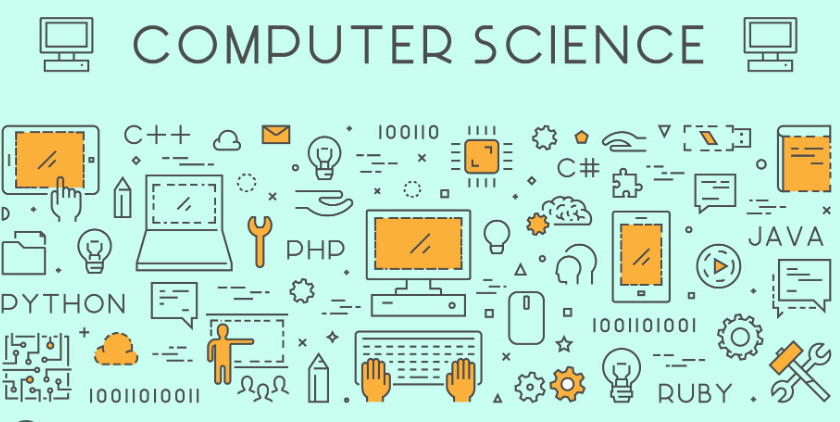 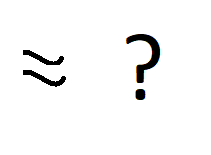 …what would computer science be?
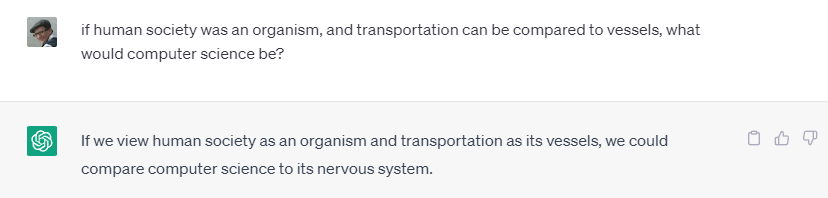 Processing information
Reading data from sensors
Facilitation of response to stimuli, changing environment, etc.
Computers and society
In USA 1960’, people were afraid that computers will take over their jobs
What will be the consequences?
What will people do with their free time?? 
Compare: Nowadays vs. ChatGPT


Computers started to be used in more domains in human society (organizations, medicine, education…)
What is social informatics about?
Social informatics refers to the interdisciplinary study of the 
design
uses 
and consequences 
of information technologies that take into account their interaction with institutional and cultural contexts
ICT does not exist isolated from social contexts
People shape the design of ICT 
ICT shapes the way how think and act
Some challenges with ubiquitous ICT
ICT may be discriminative in terms of social class or gender
May poor people afford (paid) SW?
Gender-neutral Design
IT is male dominated  “masculine” SW design / “male aesthetic”
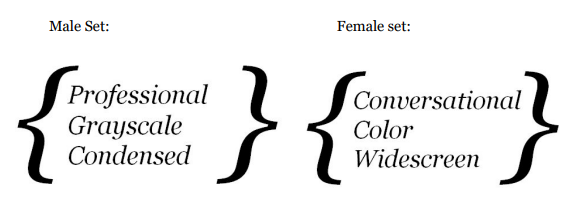 Some challenges with ubiquitous ICT
Impact on social interaction
Some aspects may be improved, but with some downsides…
It may be easier to be in touch with friends on-line
However, we might be less willing to meet in person

Coordination is easier with shared calendar
We must keep calendar up-to-date

New enterprise SW brings better organizational profit
More stress for employees, procrastination, impact on productivity

Social media help us to be in touch…
Idealization vs. reality
Depression, impact on self-esteem
Privacy issues
ICT and social transformation?
ICT may change social relationships, but the rate of change is usually slow
ICT usually does not offer new options, but change existing practice
New technologies usually make work more effective, does not change them substantially…
What about AI?
Transformation towards service-oriented market
Application of social informatics
ICT shall make things easier, not more complicated
To design a system well, we must understand how people work
Systems are often design without involvement of the typical end-user
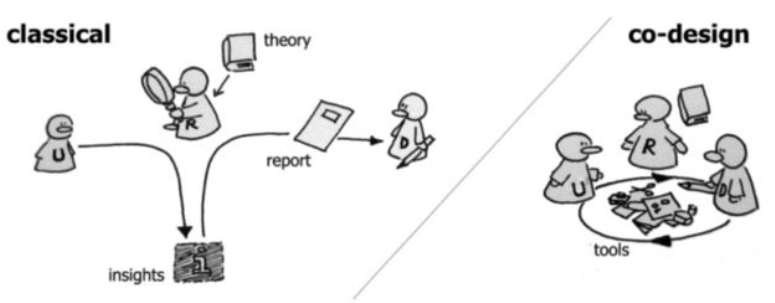 Participatory design
Combines IT systems design and ethnographic research
Be part of the (end-user) group, understand their daily tasks, needs and challenges
Reflect that into design, involve end-users in all stages of development
Participatory design – case study
Patient at home
Visiting nurse
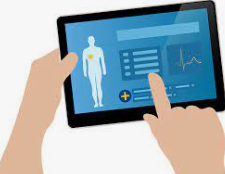 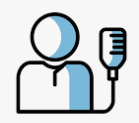 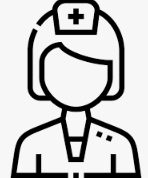 Doctor
IT Specialist
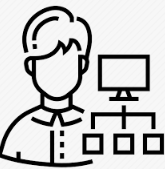 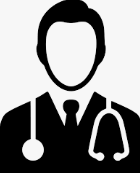 User involvement in SW delivery
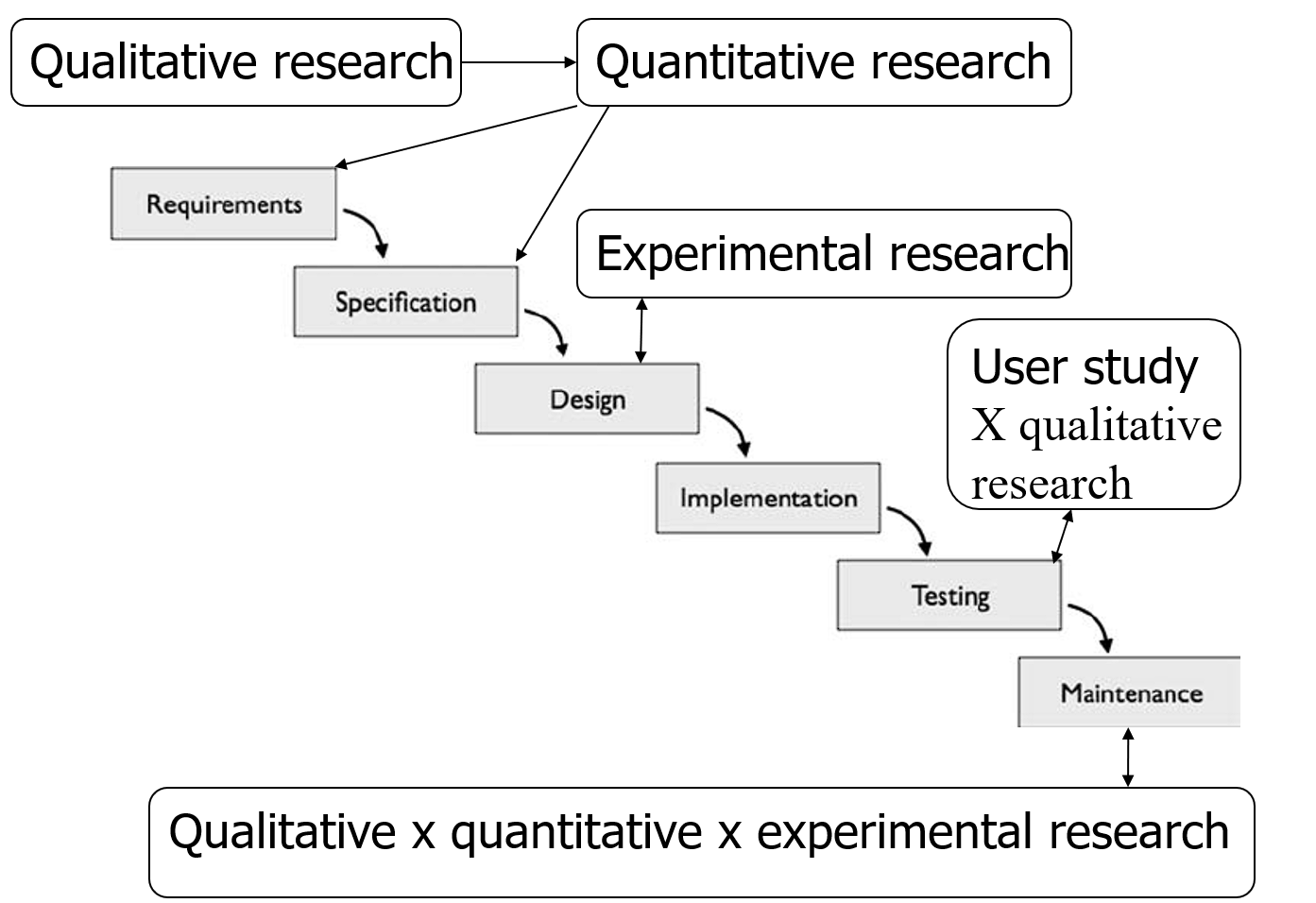 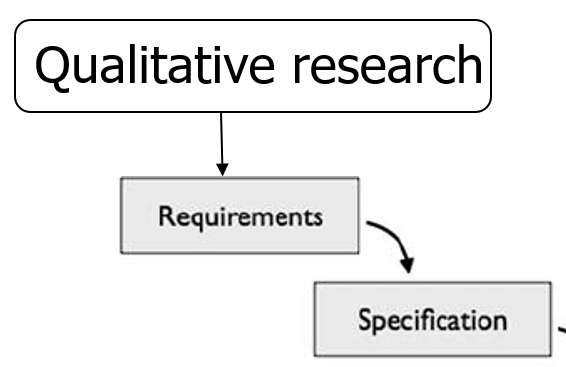 Qualitative research
Small sample of respondents
Typically interviews or focus groups which are recorded, transcribed and analyzed
High amount of information – deep and details
High validity x low reliability
Methods of coding and analyses (thematic analyses etc.)
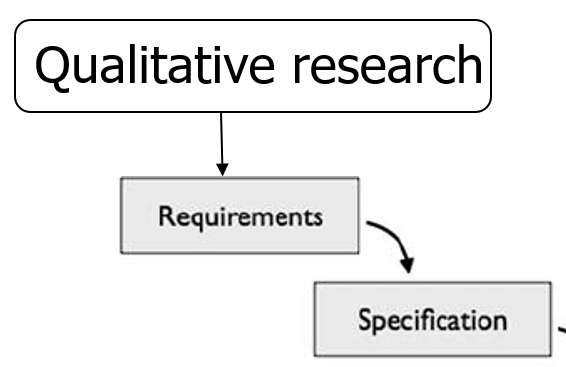 Qualitative research
Questions (e.g.): 
What are needs and requirements of users? 
Why could they use the SW? 
What could be their motivations? 
What kind of functions they need? 
Are there differences in patterns of needs between different users?
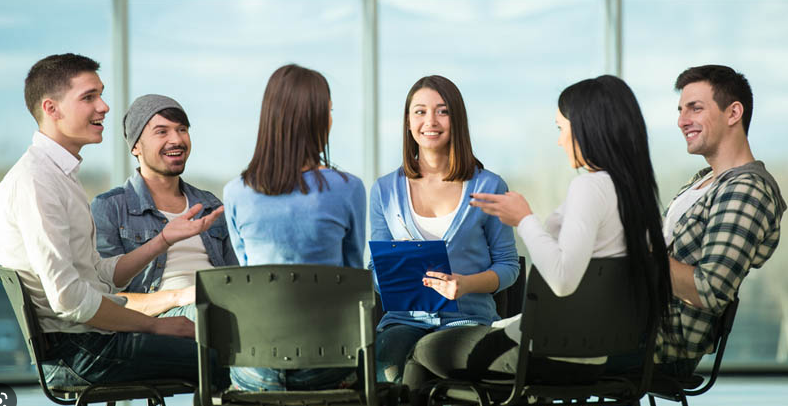 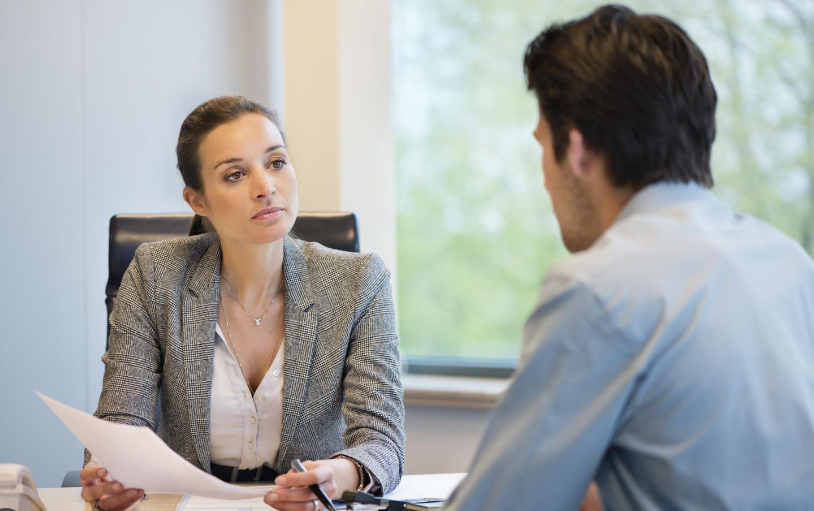 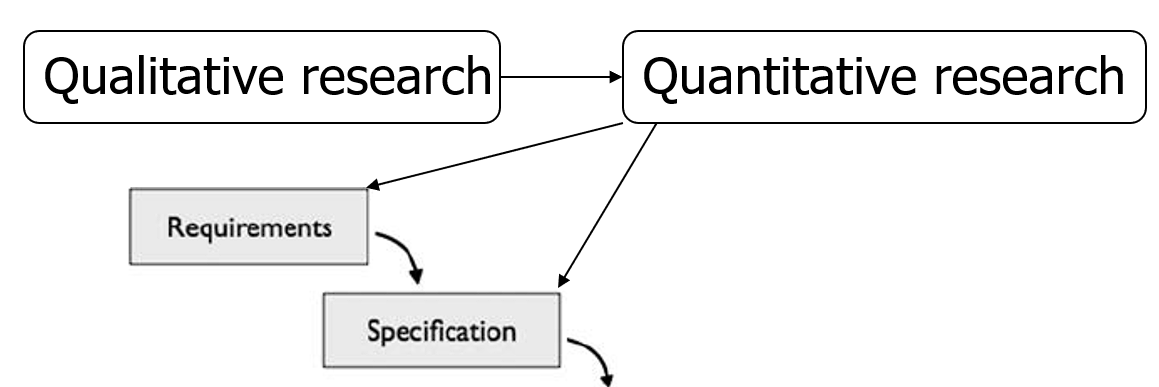 Quantitative research
“Larger” sample of respondents (what is enough?)
Typically a survey (online survey), depends on population
Questions = low and limited amount of information
Low validity x high reliability
Methods of sampling, theory of asking questions, data cleaning, methods of data analyses
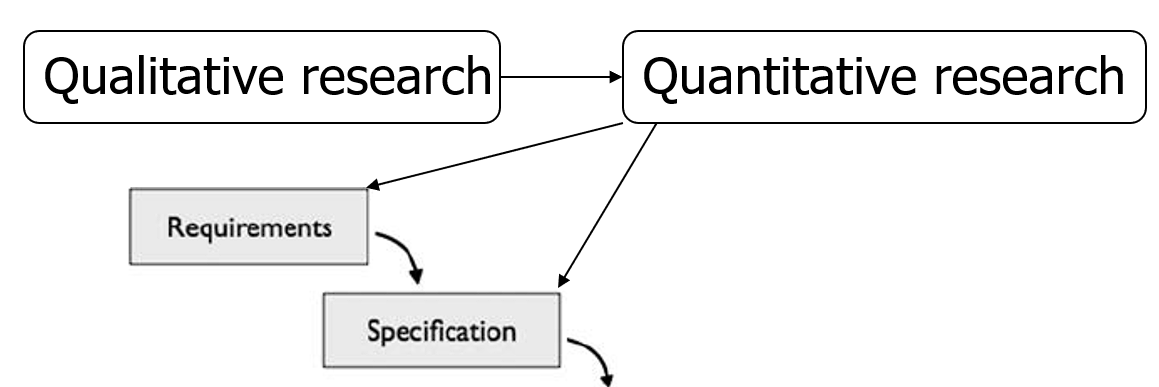 Quantitative research
Questions (e.g.): 
How many people could use the SW? 
What is most important for them? 
Which of functions are highly needed? 
Which functions are needed for which types of users?
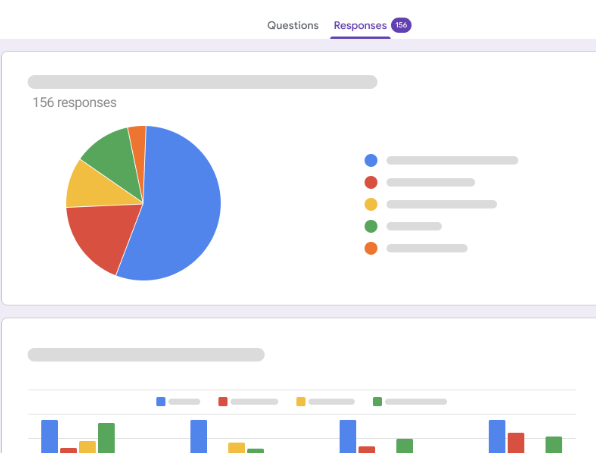 Experimental research
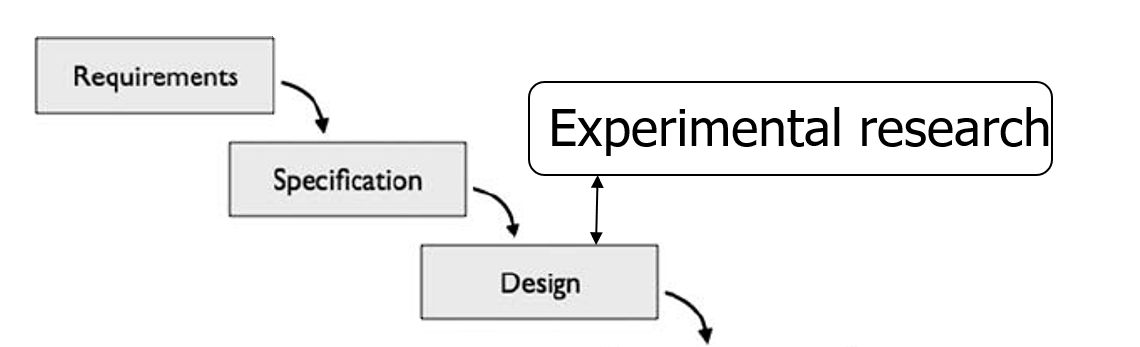 Limited amount of respondents
Experimental design – testing different variants of design (or screens, texts, functions …)
Questions = low and limited amount of information
Experimental research
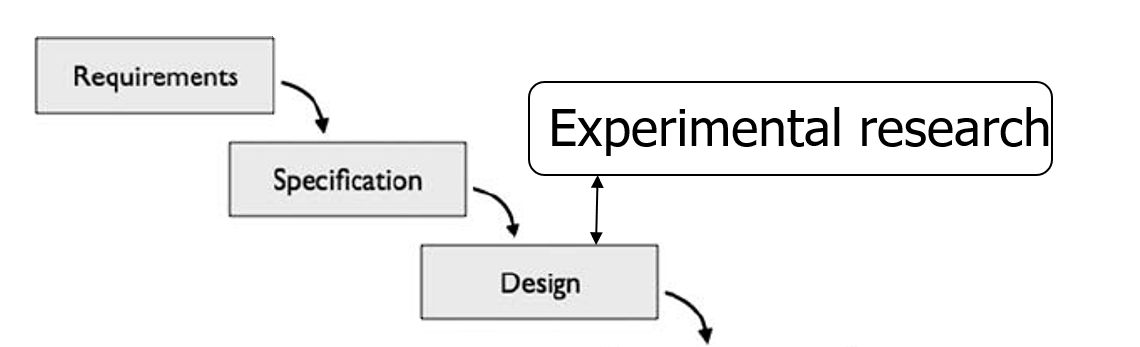 Questions (e.g.): 
What is the best (most user friendly?) design? 
How is the design impacting behavior (decisions) of users within the SW?
 How are different users behaving within different SW designs?
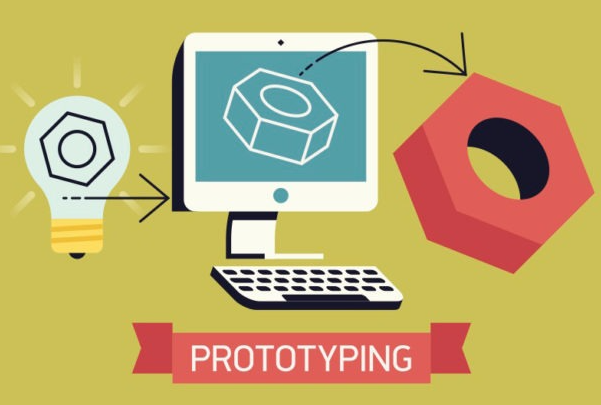 Collaborative systems
allow multiple users to work together on a common task
real-time, regardless of their physical location
designed to facilitate communication, coordination, and teamwork
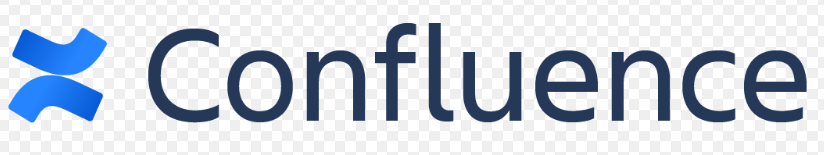 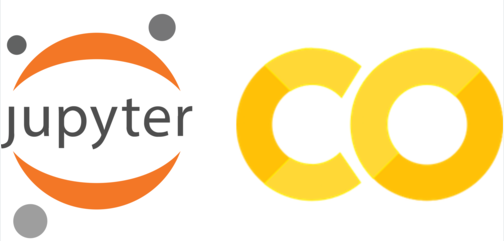 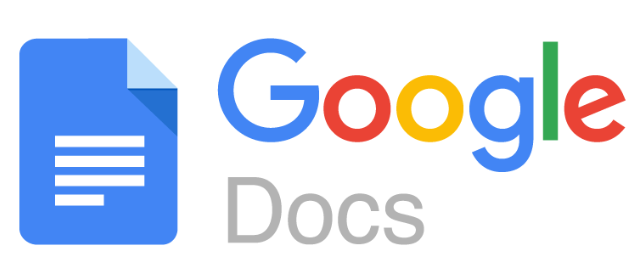 Collaborative systems - core dimensions
Awareness: individuals working together need to be able to gain some level of shared knowledge about each other's activities

Articulation work: cooperating individuals must be able to partition work into units, divide it amongst themselves and, after the work is performed, reintegrate it

Appropriation (or tailorability): how an individual or group adapts a technology to their own particular situation; the technology may be appropriated in a manner completely unintended by the designers
Collaborative systems – research questions
What are the most effective ways to support collaboration among users in different contexts and domains (business, healthcare…)?
How to accommodate systems to users with different needs or levels of technical expertise?
How to promote knowledge sharing, creativity, or innovativeness through system design?
How can be emerging technologies like AI, VR or blockchain, used to enhance collaboration?
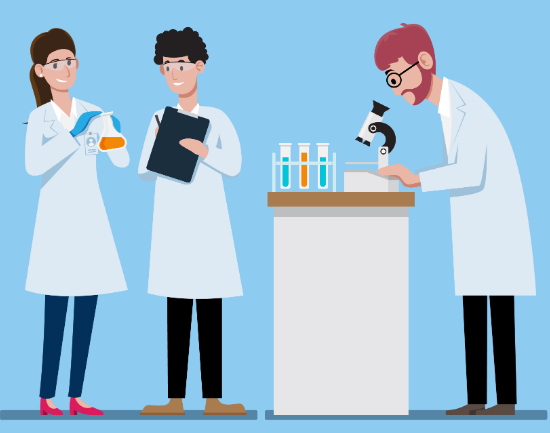 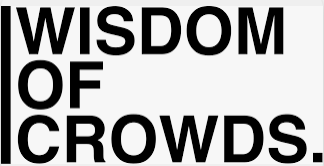 Social computing
Platforms connecting large quantities of users to
Share knowledge (Wikipedia)
Share trends or news (social media)
Solve optimization problems (“swarm intelligence”)
Navigation (Waze)
Supply & Demand – “gig economy” (Wolt, Uber, AirBnB…)
Reviewing products, restaurants, services, sellers …
Typically, more users = better profit for everyone


vs collaborative systems – smaller teams, task-oriented
Computational social science
Using computer tools (and knowledge of complex systems) to gain better insight into social problems
social network analysis 
modeling and simulation
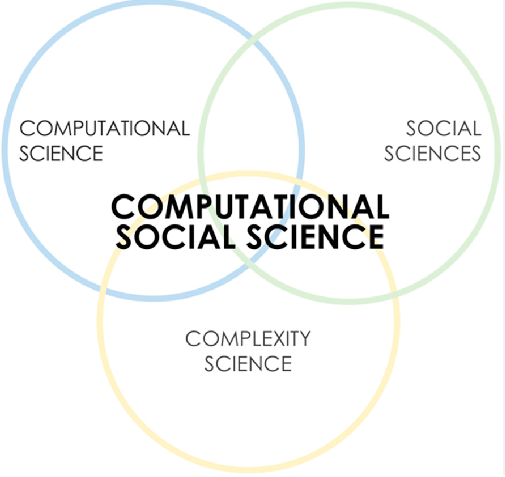 Network analysis of Czech actors' cooperation
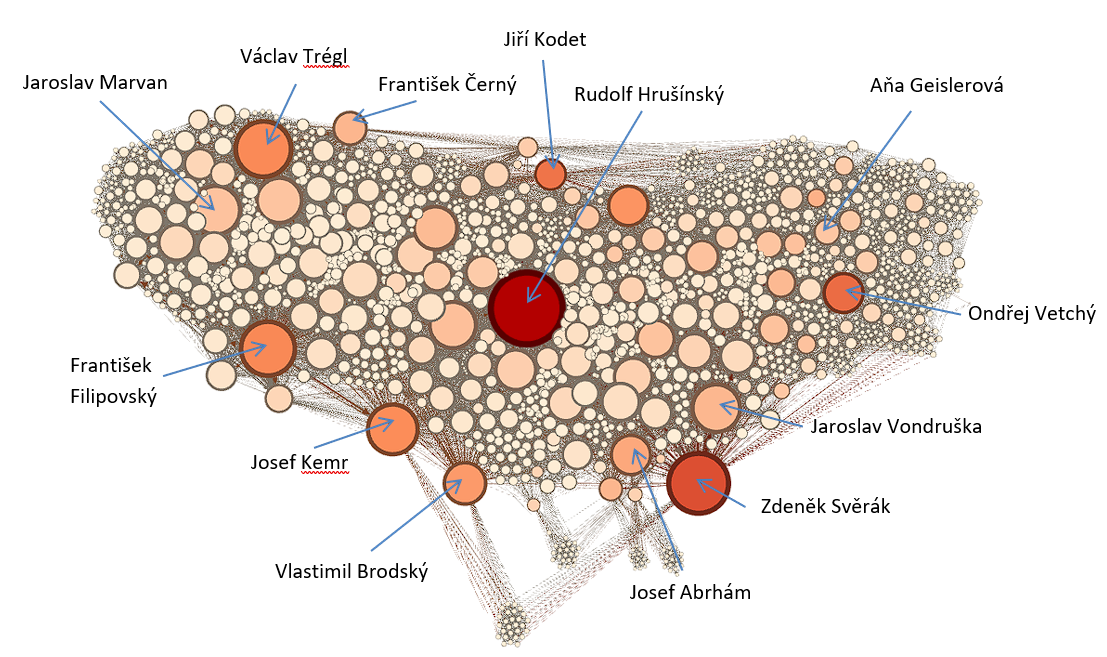 Modeling & Simulations in NetLogo
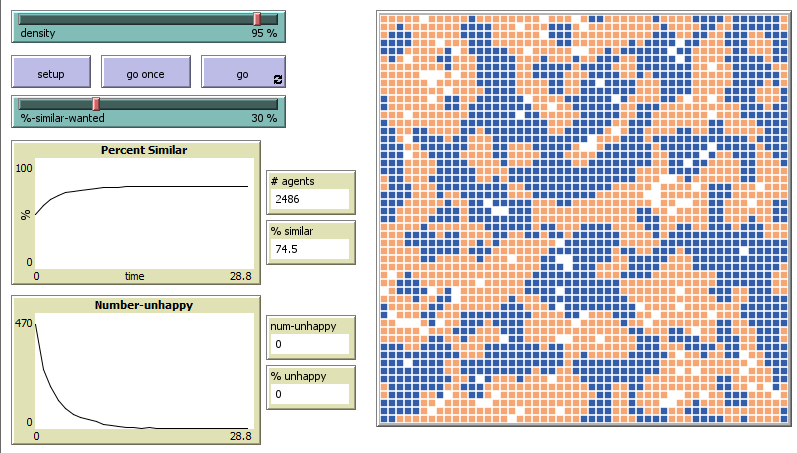 Assistive technologies
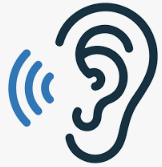 Designing SW/HW solutions to help users with special needs
Hearing / Visual / Movement disabilities
Challenge: 
small target audience for specific SW
good “market research” + requirements analysis needed

Examples:
Automatic video captioning
Read-out-loud features in specific contexts (e.g., ROL + map + gps  pedestrian navigation)
Speech-to-text
Psychoinformatics
Up to 80 % of population have experienced major depressive episode in their life
Some people do not want to (or can’t afford to) see a therapist
Some people might just want to improve their quality of life
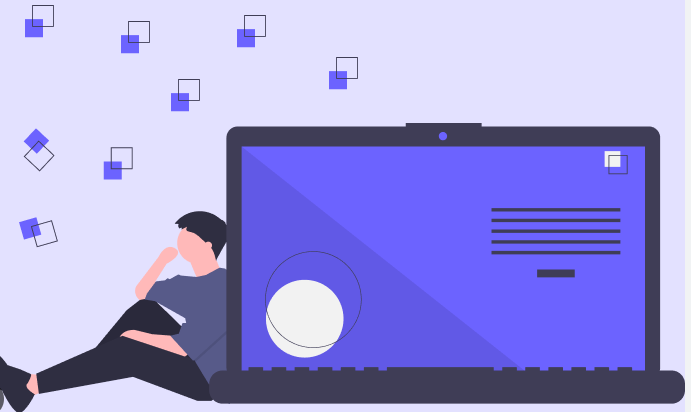 Psychoinformatics
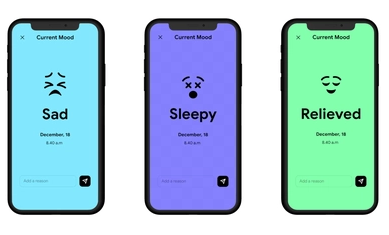 Apps
Mood tracking
Personal Journals
Dream Diary
Mindfulness / Relaxation & Mediation techniques practice

Using machine learning in (mental) healthcare
Identification of diagnose from symptoms (might not be even detectable by humans)
Chatbots
… and numerous other approaches!
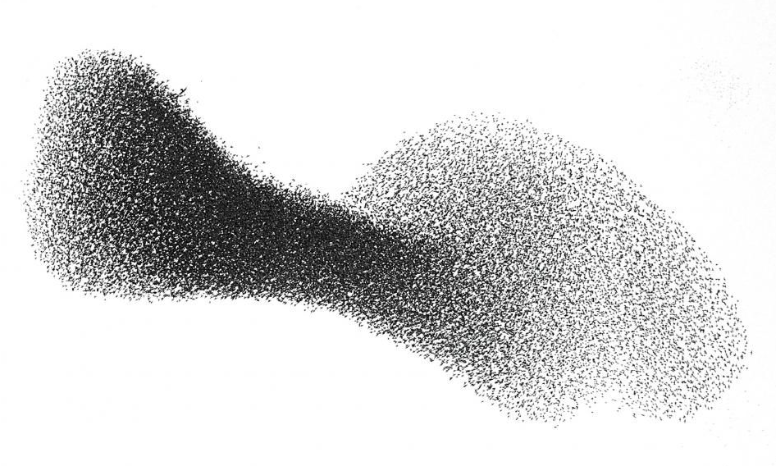 Thanks for your attention